GT Mid Air CollisionFollow up #9
Março de 2017
Atividades
Reuniões:
11/01/17 – 21ª reunião do GT MAC – ABEAR – SP;
09/02/17 – 22ª reunião do GT MAC – SRPV – SP;
16/03/17 - 23ª reunião do GT MAC – ABEAR – SP.
Tool Kits
Disponíveis no site do BCAST (Trabalhos Realizados);
Divulgação dos Tool Kits 1, 2 e 3:
Link no site AISWEB;
Divulgação no evento SMS da ANAC;
Envio ao SNA/IFALPA;
Ofício circular da SPO/GCTA da ANAC para as empresas RBAC 121;
DECEA, via ASEGCEA;
Comitê de Segurança Operacional e reunião GSOP (DECEA) 

Tool Kits 4 em fase final de revisão;
Tradução para o português do ACAS Bulletin nº 20 – em revisão.
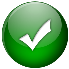 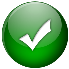 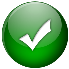 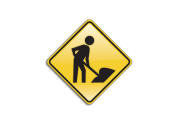 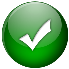 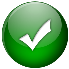 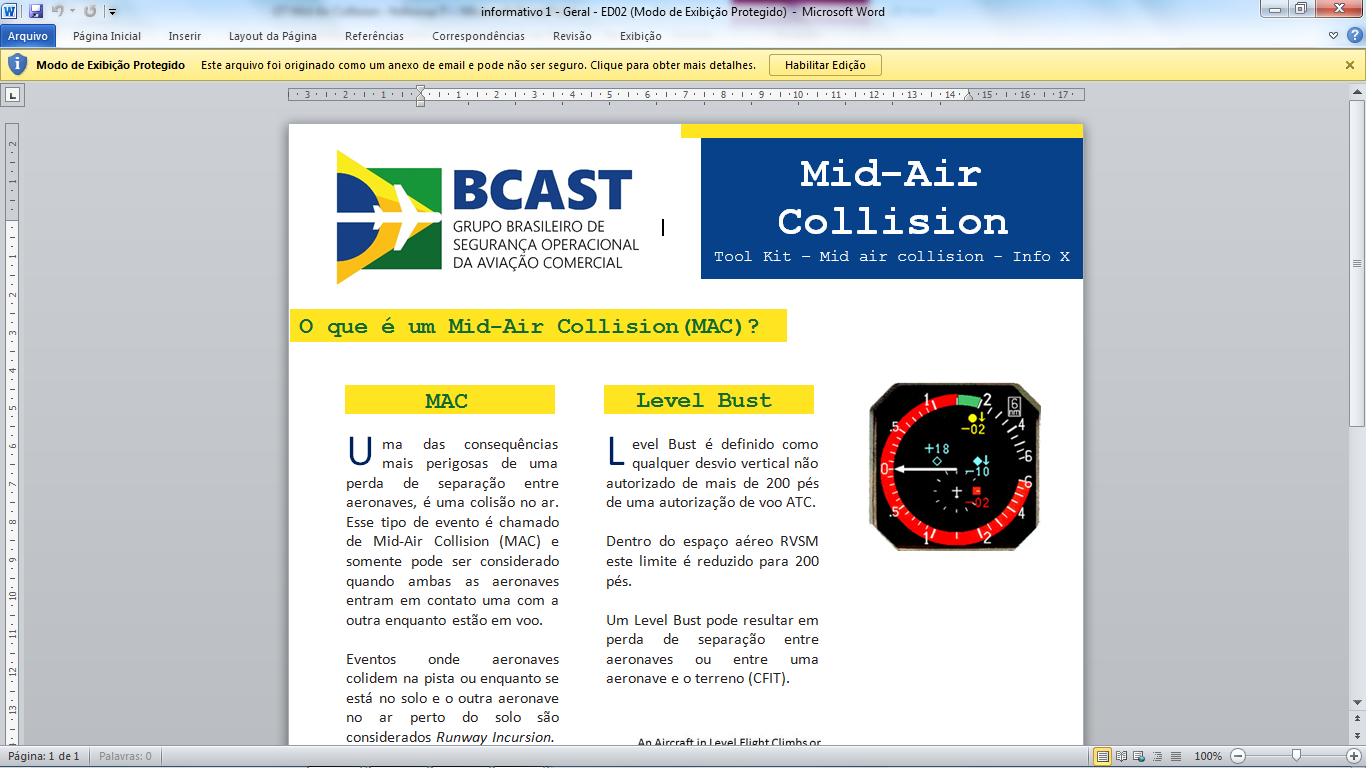 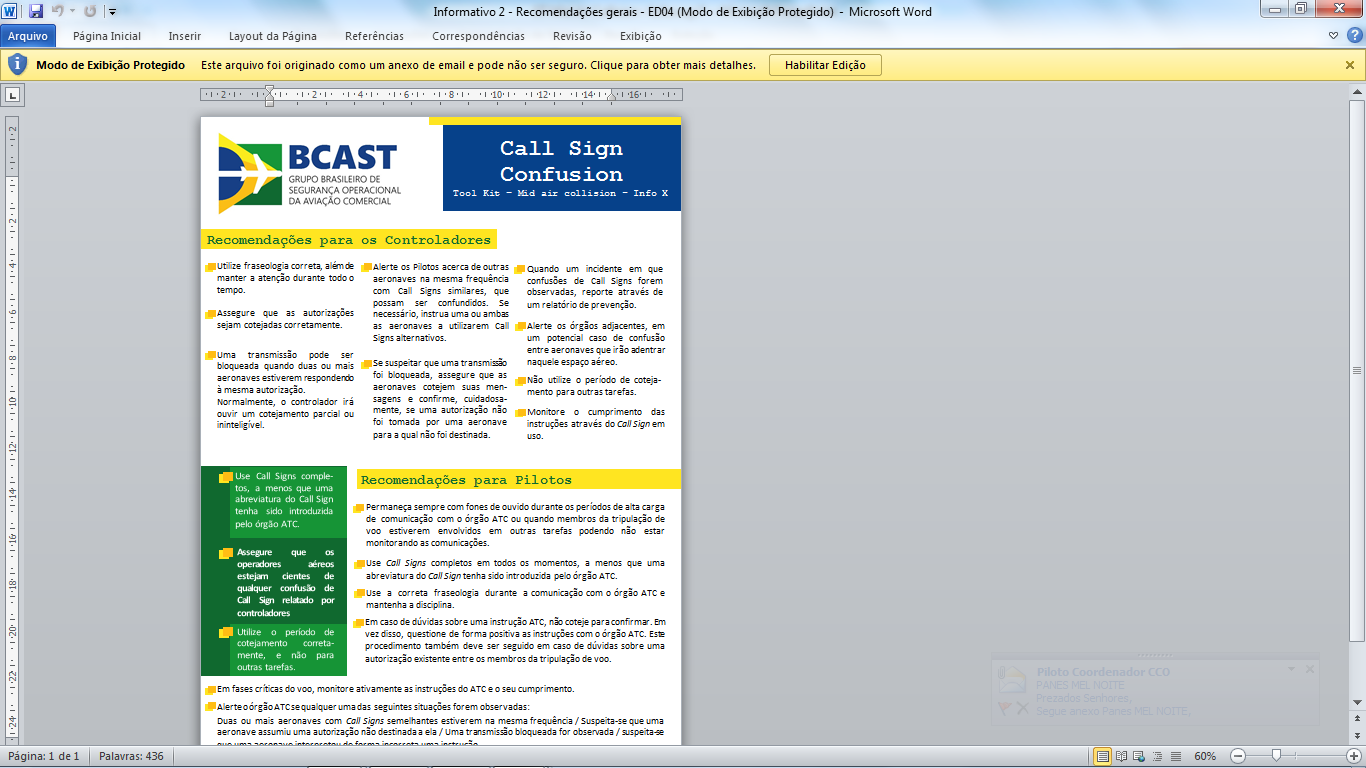 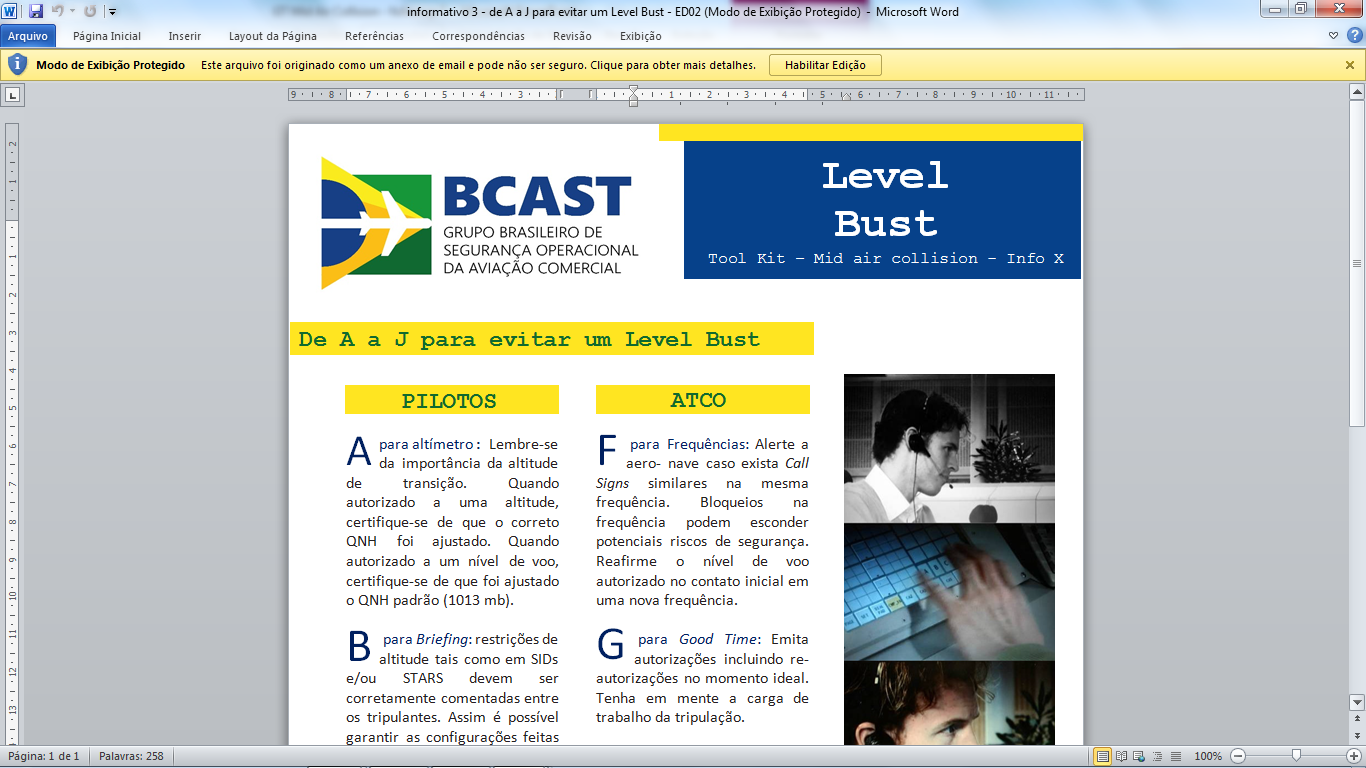 HOT SPOTs
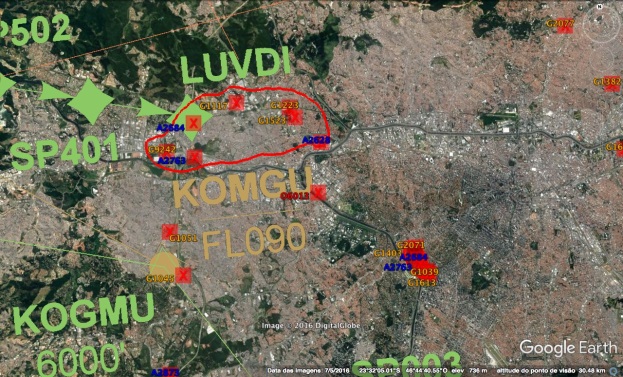 Critérios para definição de hotspots:
Área dentro de um círculo com o raio máximo de 2,5NM;
Número mínimo de 3 eventos correlatos distintos.
Identificados 4 hotspots na TMA-SP. 
Hotspot 1 (final 17R de CGH): todos os reportes são relacionados a conflito com helicópteros. Muitos reportes indicam alertas instantâneos (aproximadamente 1s);
Hotspot 2 (interceptação de final 09R de GRU): um evento foi devido a overshoot da final de GRU, que interferiu na aproximação para CGH. Há 5 NM de separação entre as chegadas de GRU e CGH;
Hotspot 3 (STAR deslocada entre os waypoints KOMGU e LUVDI): desentendimento entre ATCO e tripulação executando a STAR deslocada. 
Hotspot 4 (cruzamento de STAR x SID no setor N de GRU): todos os caso foram relacionados à projeção de razão vertical.

Participação de um elaboradore de procedimentos do ICA nas reuniões do GT a partir da 22º reunião do GT.
Call Sign Confusion
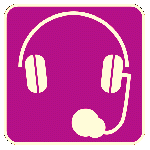 Efetuada reunião com os setores de Planejamento das empresas participantes do GT em 07/02/17;
A macro com a validação das regras do Eurocontrol foi compartilhada entre as empresas;
Ainda não há um consenso entre os Planejamentos (questões extra-segurança);
Será marcada uma reunião com os Planejamentos das empresas para definir uma posição final de consenso. Caso não seja possível uma solução comum, a proposta do GT-MAC será formalizada de forma prescritiva via ANAC.
Safety Advisory Letters
Estão em elaboração 2 Safety Advisory Letters para envio à ANAC:
Solicitação de reforço do previsto na ICA 100-32 (redução de velocidade vertical próximo ao nivelamento) junto aos operadores RBAC 121 – fase de revisão final;
Solicitação de envio de Ofício Circular para que seja divulgado o E-learning de Level Bust do Eurocontrol por todos os operadores RBAC 121 aos seus respectivos pilotos.
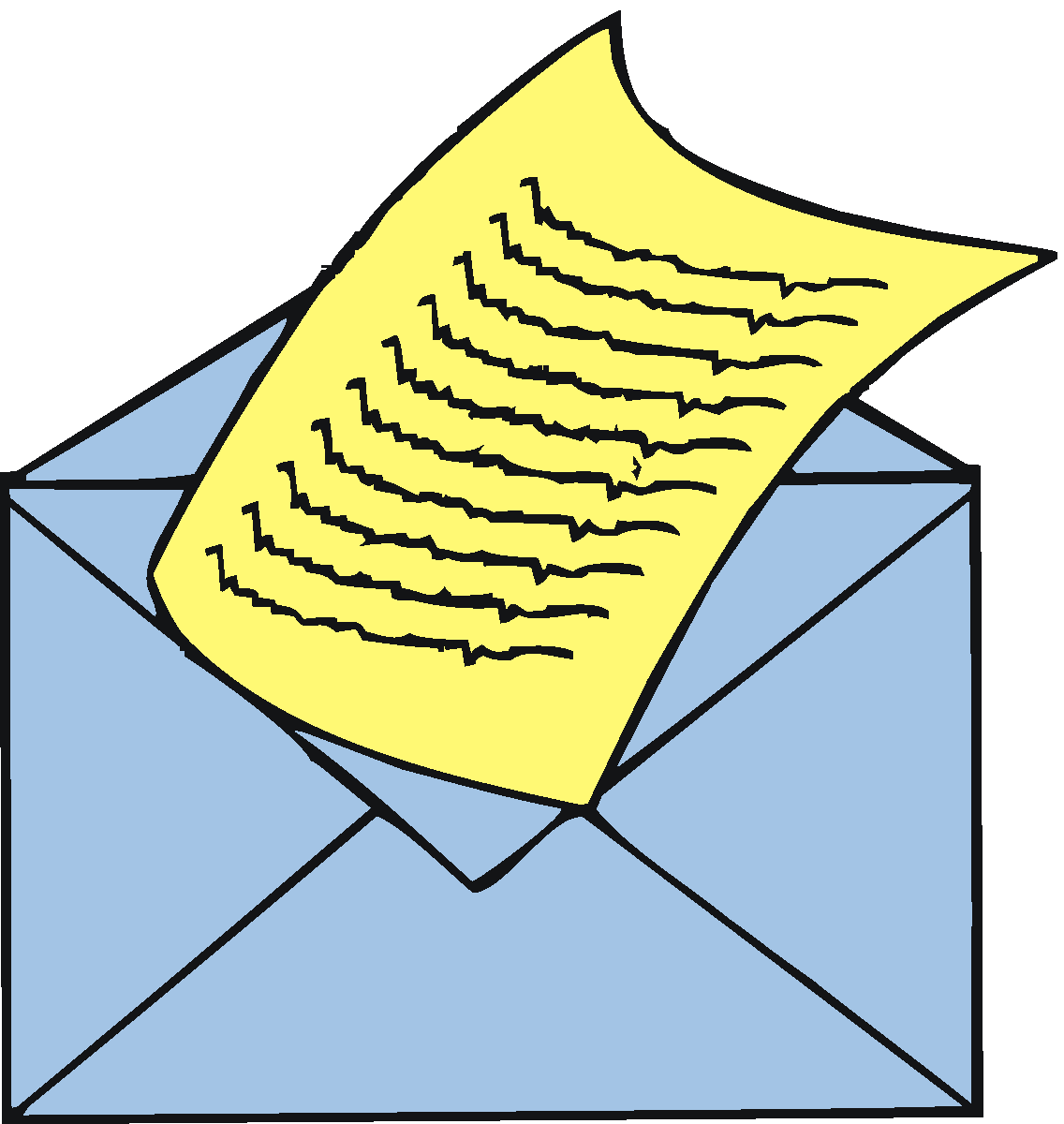 Promoção
Proposta: criação de um sistema de mailing para e-mail alerts quando forem publicados novos artigos no site do BCAST.
Próximos passos
Publicação do Tool Kit 4 e da tradução do ACAS Bulletin nº 20;
Conclusão das análises dos 4 hotspots da terminal SP (incluindo causas-raízes); 
Detecção e análise de novos hotspots;
Reunião com os setores de Planejamento dos empresas do GT para definição da mitigação do problema de similaridade de Call Signs.


Próxima reunião: 17/04/2017.
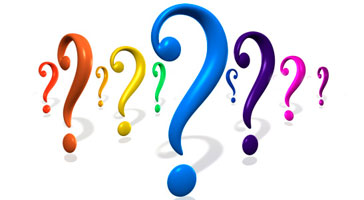 Obrigado